GEF Support for Renewable Energy in SIDS andThe Paris Agreement
Masako Ogawa
Global Environment Facility
December 2016
GEF Support for Renewable Energy in SIDS
GEF has invested RE projects in SIDS with US$210 million, leveraging US$ 1.3 billion in co-financing.

GEF continues its commitment to support SIDS, removing policy, regulatory and technical barriers, and developing innovative market-based mechanisms and financial instruments.
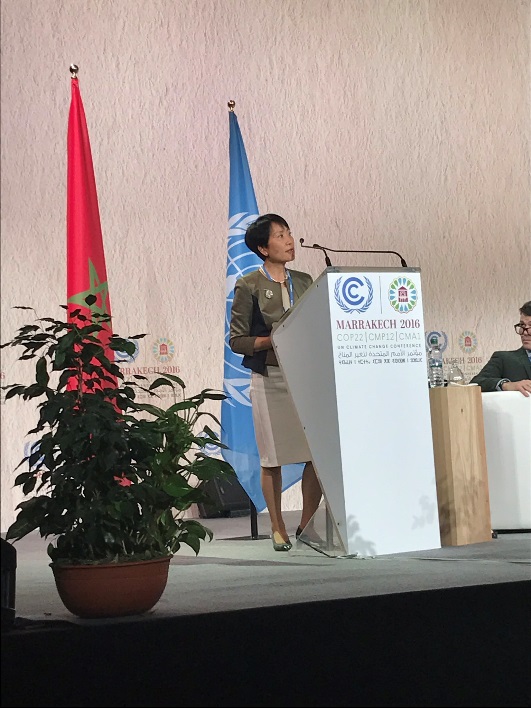 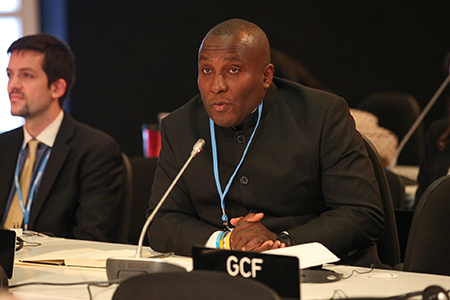 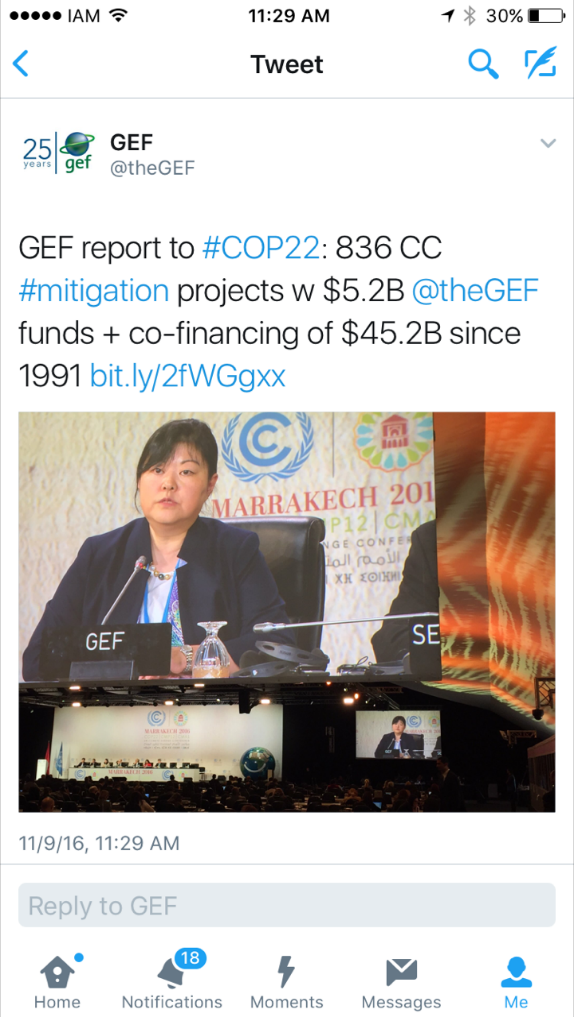 RE projects in Pacific SIDS (update)
Projects approved in Oct.2015 – Oct.2016
* ; excluding Agency fee and Project Preparation Grant
GEF Support for Renewable Energy in SIDS
Tonga “Outer Island Renewable Energy Project”
Construction and installation of solar PVs on up to 9 outer islands including storage 
O&M trainings including a program manual for O&M of solar generation and distribution systems 
Rehabilitation of the existing grid networks on Vava’u and 'Eua
[Speaker Notes: Tonga ratified the Paris Agreement on September 21, 2016.
INDC: 
50% of electricity generation from renewable sources by 2020. In 2015 renewable energy accounts for approximately 9% of total electricity generation, with confirmed and funded investments taking this to 13% in 2016; and       
70% of electricity generation from renewable sources by 2030.]
GEF Support for Renewable Energy in SIDS
Samoa “Improving the Performance and Reliability of RE Power Systems in Samoa”
Improvement of regulation, standards and enforcement capacity 
Boosting biomass energy resource use.
Application of power system performance and reliability enhancement technologies to address instability of existing grid. 
Increase availability and access to the local financial resources.
[Speaker Notes: Samoa ratified the Paris Agreement on April 22, 2016, . 
INDC: 
100% of electricity generation from renewable sources by 2025;        
Grid connected solar power generation projects, wind power rojects; and 
Various bioenergy projects aimed at utilizing biomass, biogas or alternative bioenergy source for electricity generation.]
GEF Support for Renewable Energy in SIDS
Vanuatu “Barrier Removal for Achieving the National Energy Road Map Targets of Vanuatu”
Design and implementation of suitable capacity development programs.
Improvement of  policy and regulatory regime.
Development and operationalization of financing scheme for low carbon technology. 
Demonstration of low-carbon technology. application in pilot on-grid and off-grid communities.
Support for Vanuatu’s INDC
Vanuatu signed the Paris Agreement on 22 April 2016. 
The GEF project will facilitate the mitigation actions in its NDC: 
The National Energy Road Map; 
The Rural Electrification NAMA; 
Off grid renewable energy projects under Scaling Up Renewable Energy in Low Income Countries Program; and, 
Energy efficiency measures to contribute to the target 15% energy savings in the energy sector.
Capacity-building Initiative for Transparency
(CBIT)
Transparency is the foundation of the Paris Agreement’s  “ambition mechanism”
A new trust fund hosted by the GEF to help developing countries’ efforts to enhance transparency 
11 donors pledged totaling $55.3 million USD in Marrakesh (please visit https://www.thegef.org/news/new-gef-fund-gives-boost-paris-agreement-implementation).
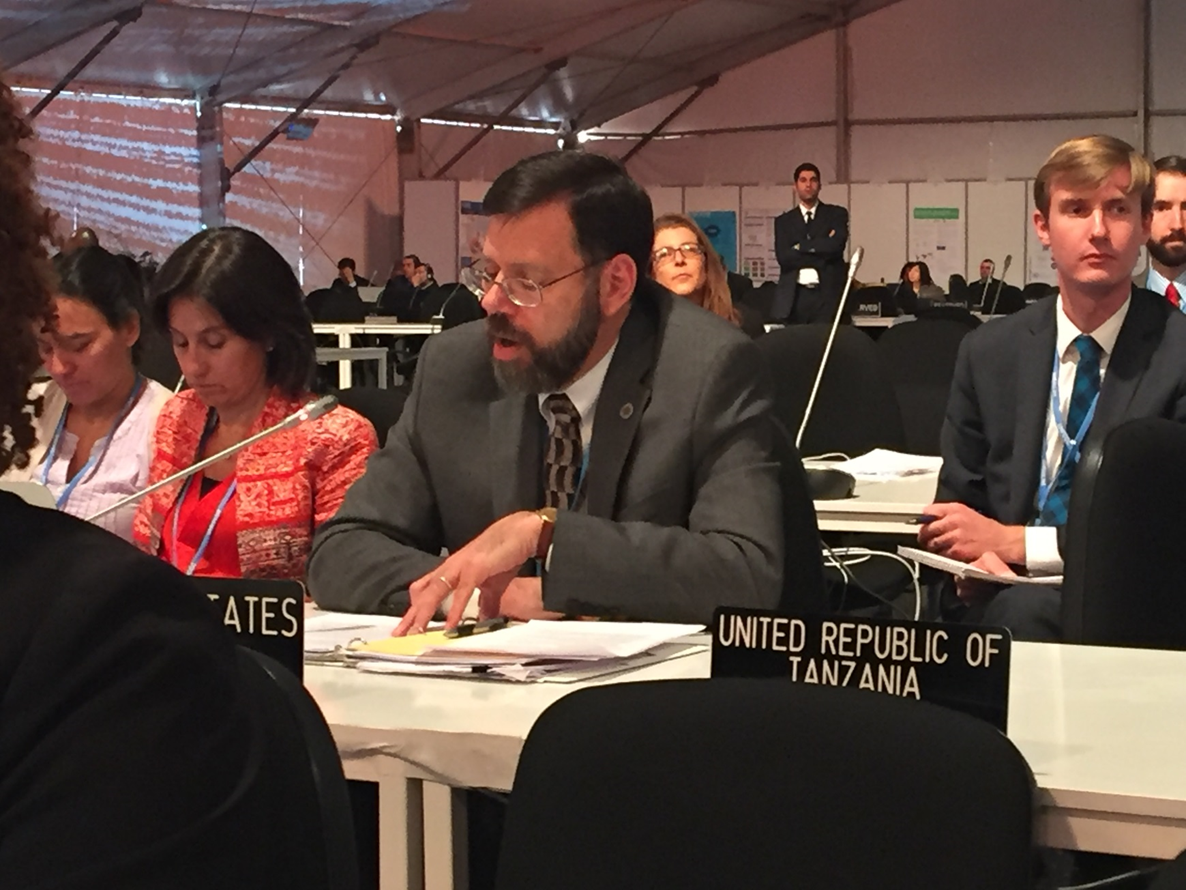 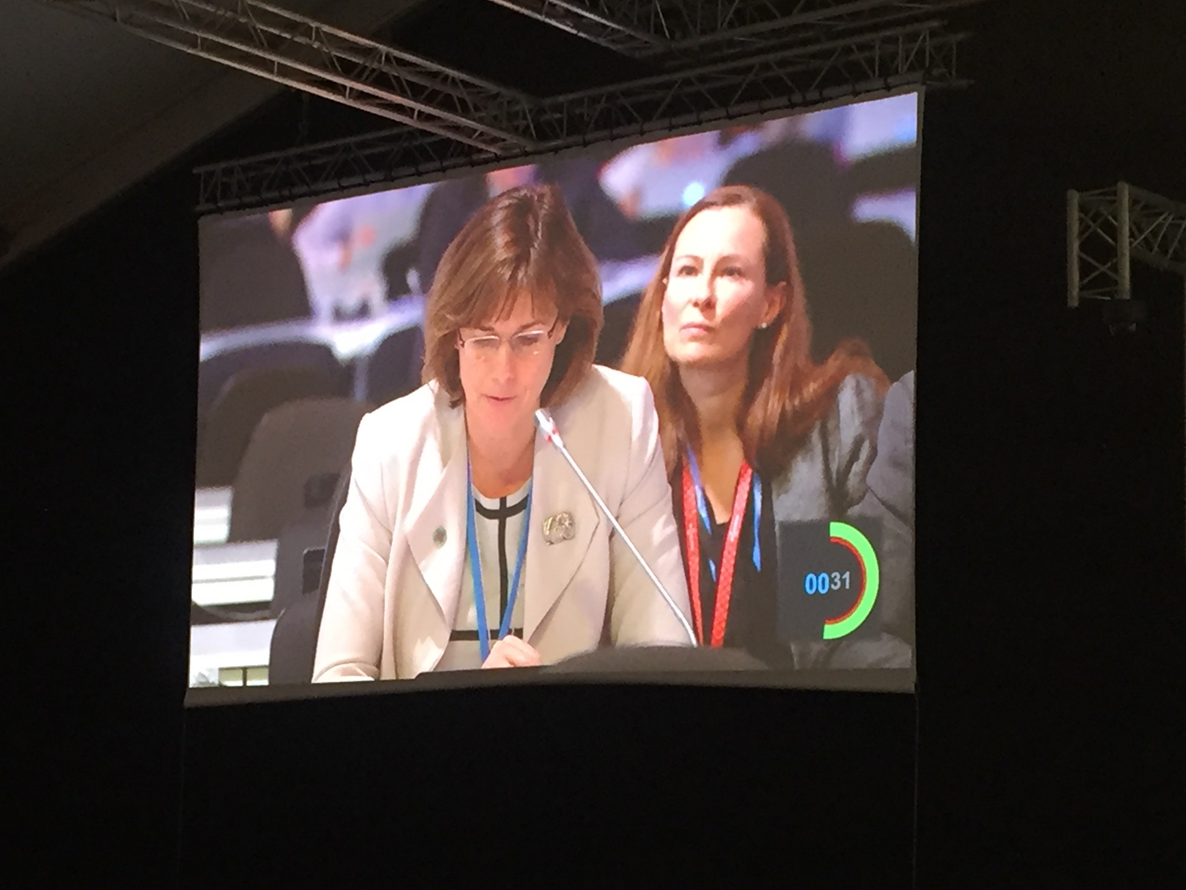 CBIT Programing Priorities
Activities to build capacity to meet enhanced transparency requirements as defined in Article 13 of the Paris Agreement, such as:
to strengthen national institutions for transparency-related activities in line with national priorities;
to provide relevant tools, training, and assistance for meeting the provisions stipulated in Article 13; 
to assist with improvement of transparency over time.   (for more detail information;  GEF/C.50/06)
CBIT projects
Projects approved in Nov.2016
* ; excluding Agency fee and Project Preparation Grant
CBIT project in Costa Rica
“Costa Rica's integrated reporting and transparency system”
Development of a Strategic Climate Planning Unit 
Implementation of a knowledge sharing platform for MRV-related  transparency and data methodologies
Design of a quality control, assurance and continuous improvement 
    program for transparency 
    instruments
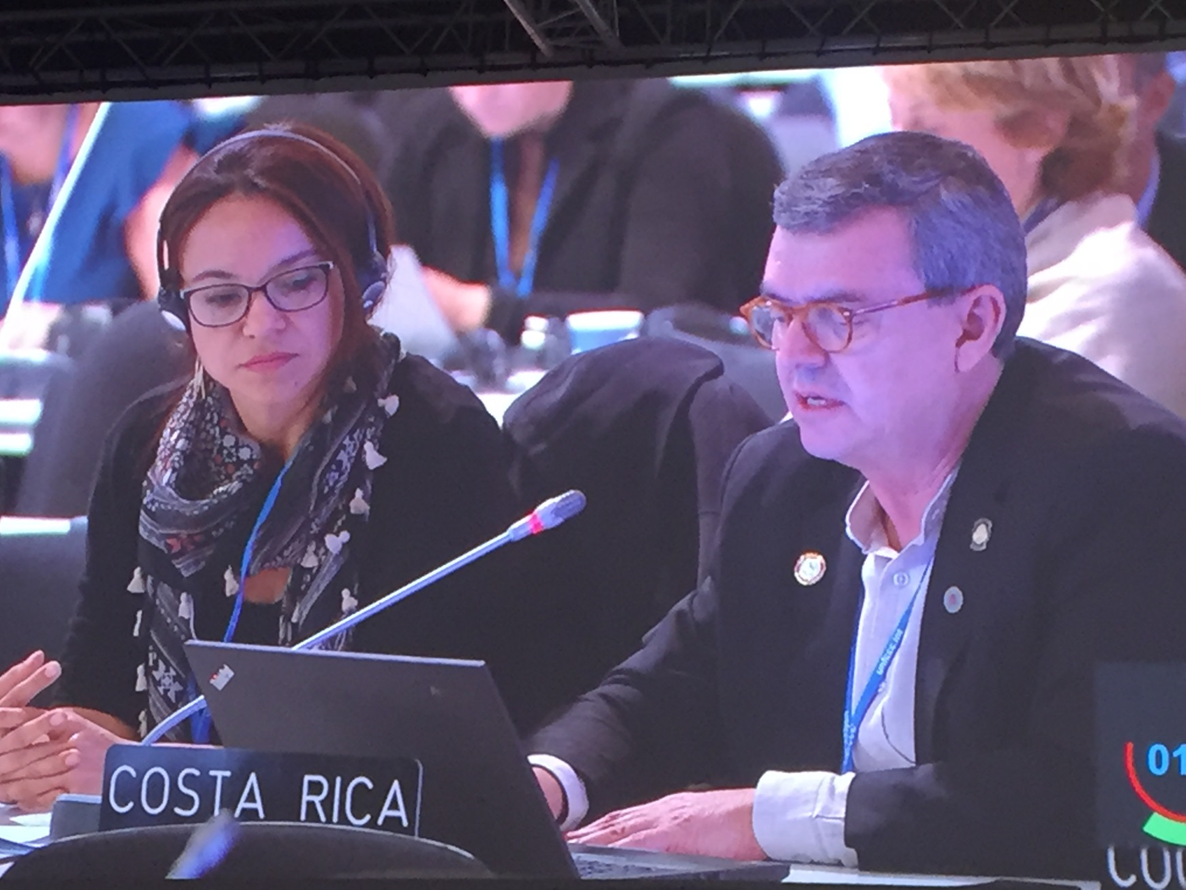 CBIT project in Kenya
“Strengthening National Institutions in Kenya to Meet the Transparency Requirements of the Paris Agreement and Sharing Best Practices in the East Africa Region” 

Institutionalization of MRV system and development and adoption of data sharing protocols.
A fully functional MRV system for the AFOLU/Land based sector in Kenya.
Regional capacity building.
CBIT Global Platform
“CBIT Global Coordination Platform”

A web-based coordination platform with data, information, methodologies, guidance etc. on transparency initiatives.
Self-assessment tool to assess the state of the national transparency system.
Needs and gaps identified for enhancing national transparency system.
Regional workshops on transparency.
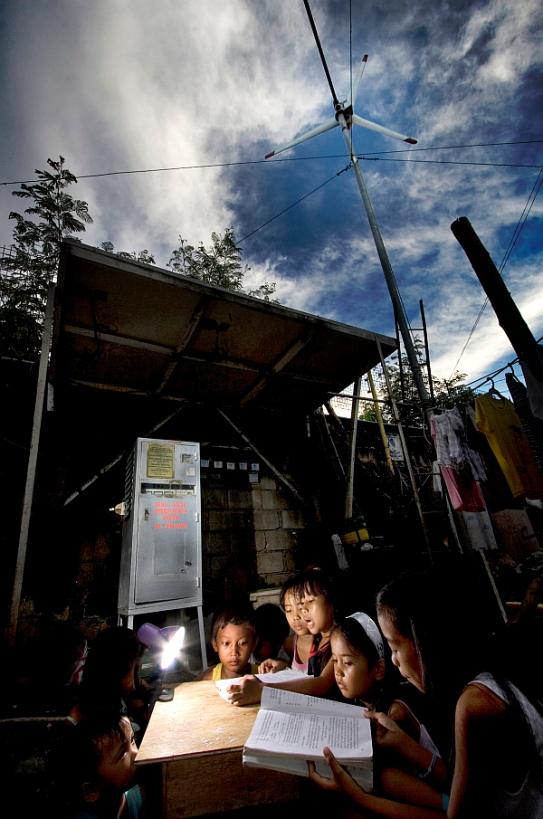 Thank You!
email: mogawa2@thegef.org
website: www.TheGEF.org